Kinetic Theory of Gases
3.5.3 Thermal Physics
Aims
Gases
Brownian Motion
Avogadro
Molar Mass
Ideal Gas Law
Kinetic Theory
Moving Gases
As we noted last time, gases are moving situations which are complex systems
Also we noted that the pressure from a gas is due to the molecules striking the walls of the container
But how do we prove this?
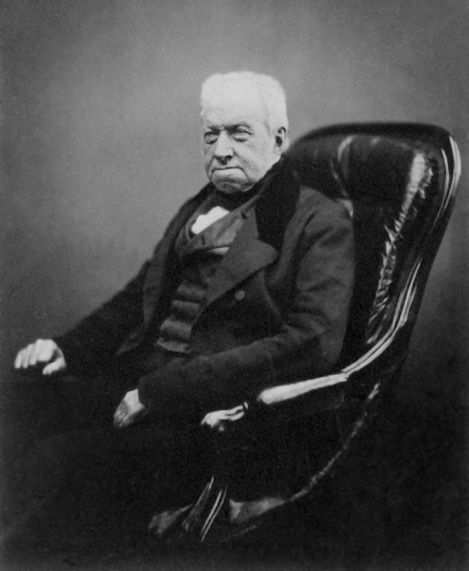 Brownian Motion
Robert Brown first observed gas
    motion in 1827
He used pollen grains in water with a light source to view the random motion of the pollen grains
Now we use smoke particles instead of pollen grains
Brownian Motion Evaluation
Gas molecules are too small to see individually
The motion of the smoke particles results from collisions from the gas particles
The Brownian motion shows:
Varying lengths of motion
Random direction from collisions
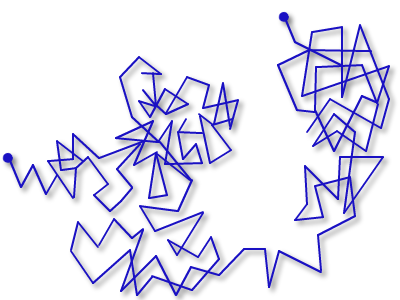 Brownian Motion Atomic Style
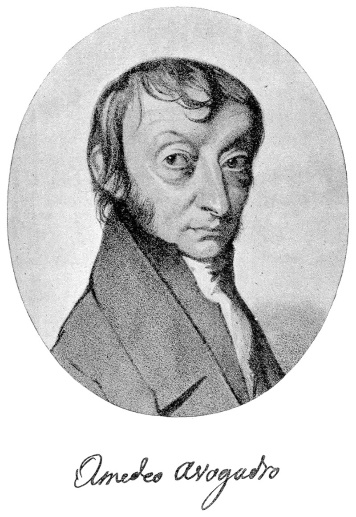 Avogadro’s Constant
In the 19th century, Amadeo Avogadro
Hypothesised that equal volumes of gases at        the same temperature and pressure contain equal number of molecules
The Avogadro constant NA is defined as the number of atoms in exactly 12g Carbon-12
6.022 140 857(74)×1023 mol−1
Question
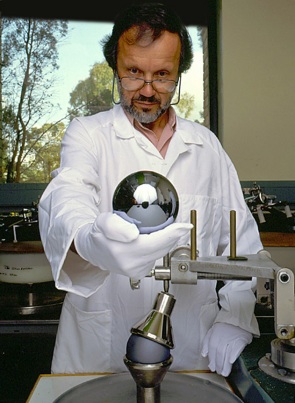 Use of Avogadro’s Constant
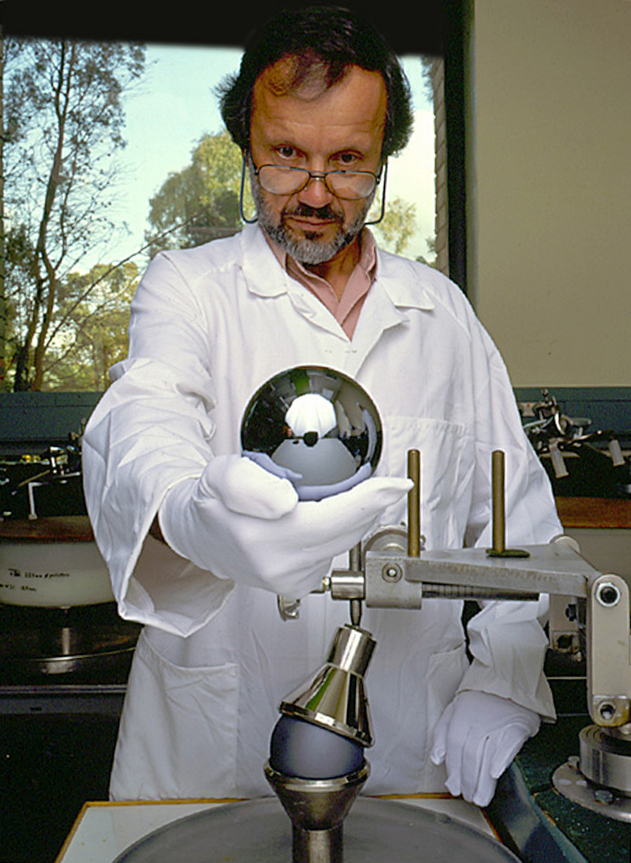 Redefining the kg
In 2007, a 4.8-kg single crystal of isotopically-enriched silicon (99.94% 28Si) was grown, and two one-kilogram spheres cut from it. 
Diameter measurements on the spheres are repeatable to within 0.3 nm, and the uncertainty in the mass is 3 µg. 
Paper, published in January 2011, summarized the result of the International Avogadro Coordination and presented a measurement of the Avogadro constant to be 6.02214078(18)×1023 mol−1
(6.022 140 857(74)×1023 mol−1)
Molar Mass
One mole of mass is defined as the NA amount of substance containing identical particles
The amount of moles in a substance is called its molarity and is given the unit mol
Ideal Gas Law
Previously was noted each of the gas laws;
Boyle’s Law
Charles’ Law
Amonton/Gay-Lussac Law
Finally we use the laws to describe ideal gases in their entirety
Ideal Gas Law
Ideal gas law and Avogadro
Equal volumes of ideal gases held at a constant temperature and pressure will contain the same amount of substance
273 K    101 kPa      0.0224 m3
Calculate ideal gas law for the above variable

8.31 J mol-1 K-1
Molar Gas Constant R
Why R?
Mass and Ideal Gas
Ideal Gas Constant
Boltzmann Constant
Question
(a) In a diesel engine, the piston compresses air at 305 K to a volume that is one-sixth of the original volume and a pressure that is 48.5 times the original pressure. What is the temperature of the air after the compression? (b) A balloon contains 2.0 litres (1 litre = 103 cm3) of nitrogen gas at a temperature of 77 K and a pressure of 101 kPa. If the temperature of the gas is allowed to increase to 23 oC and the pressure remains constant, what volume will the gas occupy?
Kinetic Theory of Gases
The kinetic theory describes a gas as a large number of sub microscopic particles (atoms or molecules), all of which are in constant, random motion
The rapidly moving particles constantly collide with each other and with the walls of the container
Kinetic Theory
Kinetic theory explains macroscopic properties of gases, such as pressure, temperature, viscosity, thermal conductivity, and volume, by considering their molecular composition and motion
The theory postulates that gas pressure is due to the impacts, on the walls of a container, of molecules or atoms moving at different velocities
Assumptions of Kinetic Theory
The gas consists of very small particles known as molecules
This smallness of their size is such that the total volume of the individual gas molecules added up is negligible compared to the container
This is equivalent to stating that the average distance separating the gas particles is large compared to their size
These particles have the same mass
The number of molecules is so large that statistical treatment can be applied
Assumptions of Kinetic Theory
These molecules are in constant, random, and rapid motion
The rapidly moving particles constantly collide among themselves and with the walls of the container. All these collisions are perfectly elastic. This means, the molecules are considered to be perfectly spherical in shape, and elastic in nature. 
Except during collisions, the interactions among molecules are negligible. (That is, they exert no forces on one another.)
Implications of Kinetic Theory
From the assumptions made in Kinetic Theory and thinking as creatively as possible in all terms physical….
What implications can you draw?
Implications of Kinetic Theory
Relativistic effects are negligible.
Quantum-mechanical effects are negligible. This means that the inter-particle distance is much larger than the de Broglie wavelength and the molecules are treated as classical objects.
Because of the above two, their dynamics can be treated classically. This means, the equations of motion of the molecules are time-reversible.
Implications of Kinetic Theory
The average kinetic energy of the gas particles depends only on the absolute temperature of the system. 
The time during collision of molecule with the container's wall is negligible as compared to the time between successive collisions. 
Because they have mass, the gas molecules will be affected by gravity.
Boyle’s Law by Kinetic Theory
The pressure of a gas at constant temperature
Increase pressure by reducing volume
Gas molecules travel less distance between impacts at the walls because of less space
Therefore more impacts per second = greater pressure
Pressure Law by Kinetic Theory
Proportionality between pressure and temperature keeping volume constant
The average speed of the molecules is increased with the increase in temperature
This results in more frequent and harder impacts from the molecules onto the container walls resulting in increased pressure
Properties of Kinetic Theory
Pressure and kinetic energy
Pressure is explained by kinetic theory as arising from the force exerted by molecules or atoms impacting on the walls of a container
Consider a gas of N molecules, each of mass m, enclosed in a cuboidal container of volume V
When a gas molecule collides with the wall of the container perpendicular to the x coordinate axis and bounces off in the opposite direction with the same speed (an elastic collision), then the momentum lost by the particle and gained by the wall is:
Momentum
Force
Averaging Velocity
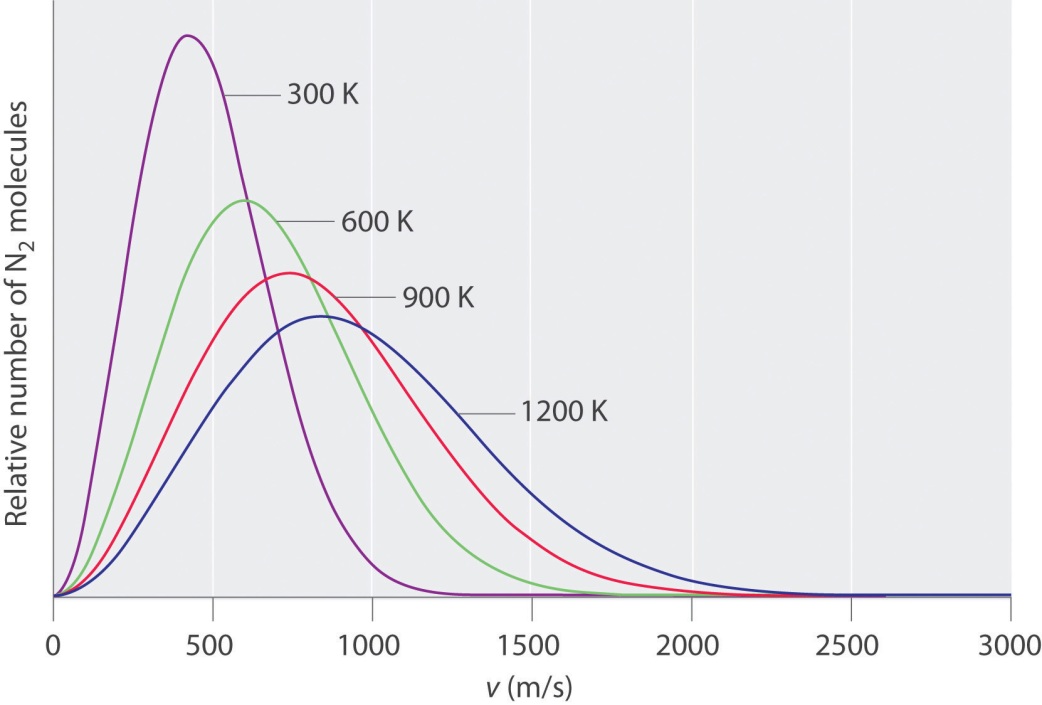 The New Force and Pressure
Kinetic Theory Pressure with n
Kinetic Theory Meets Ideal Gas Law
Kinetic Theory and vrms